Avaliação e validação de projetos educacionais
Vani Moreira Kenski - FEUSP
Avaliação e validação de projetos educacionais
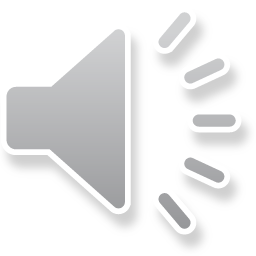 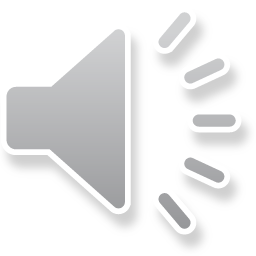 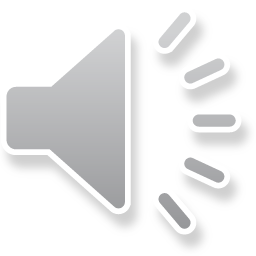 Avaliação da aprendizagem em cursos online
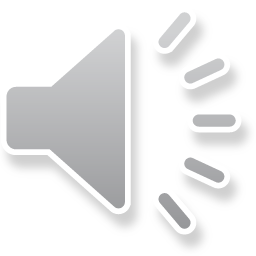 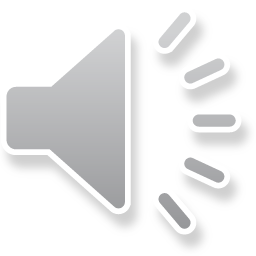 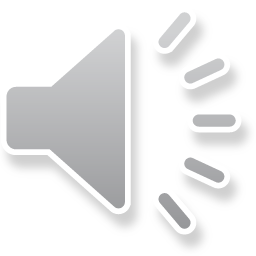